Unit2 My favourite colouris yellow.
What colour（颜色）can you see?
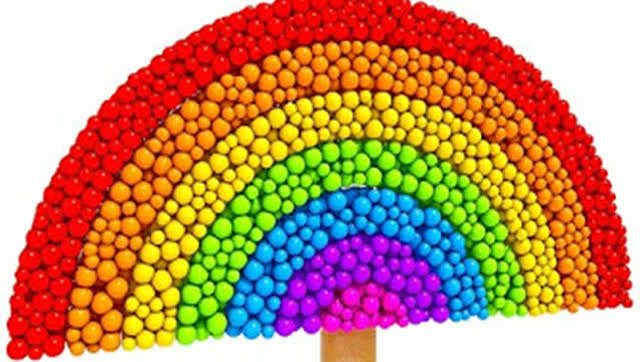 red     红
orange      橙
yellow 黄
green  绿
blue    蓝
purple   紫
pink     粉红
favourite
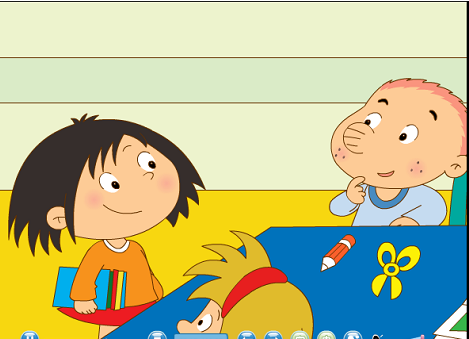 Lingling
Sam
What's Sam's favourite colour?
Yellow.
Pair work
--What's your favourite  colour?
--My favourite colour is yellow.
Fill, listen and answer.
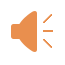 --What’s your favourite colour?
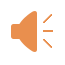 --My favourite colour is _______.
yellow
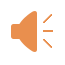 --What’s your favourite colour?
--My favourite colour is _______.
green
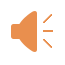 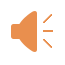 --What’s your favourite colour?
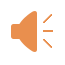 --My favourite colour is _______.
blue
Listen and match
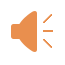 Homework：
1.课后调查同学最喜欢的颜色。
    2.向家人展示自己跟读模仿课文录音的情况。
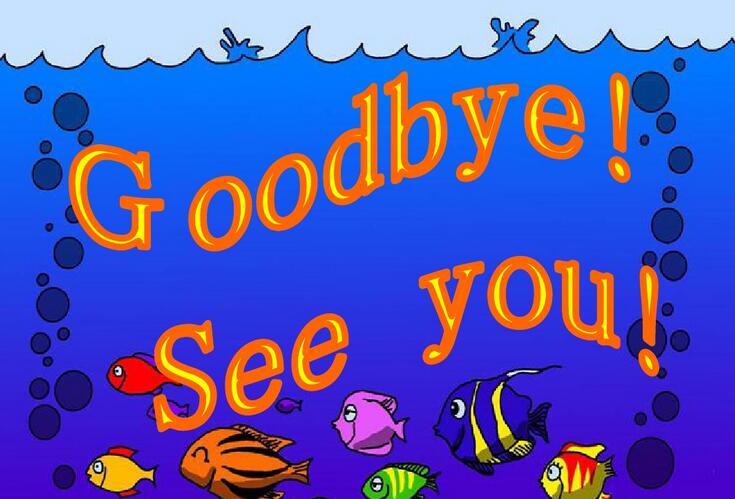